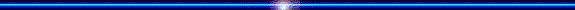 CHÀO MỪNG QUÝ THẦY CÔ 
ĐẾN DỰ GIỜ
Môn Tiếng Việt
Bài 42:  ao   eo
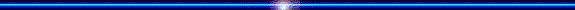 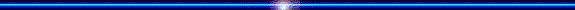 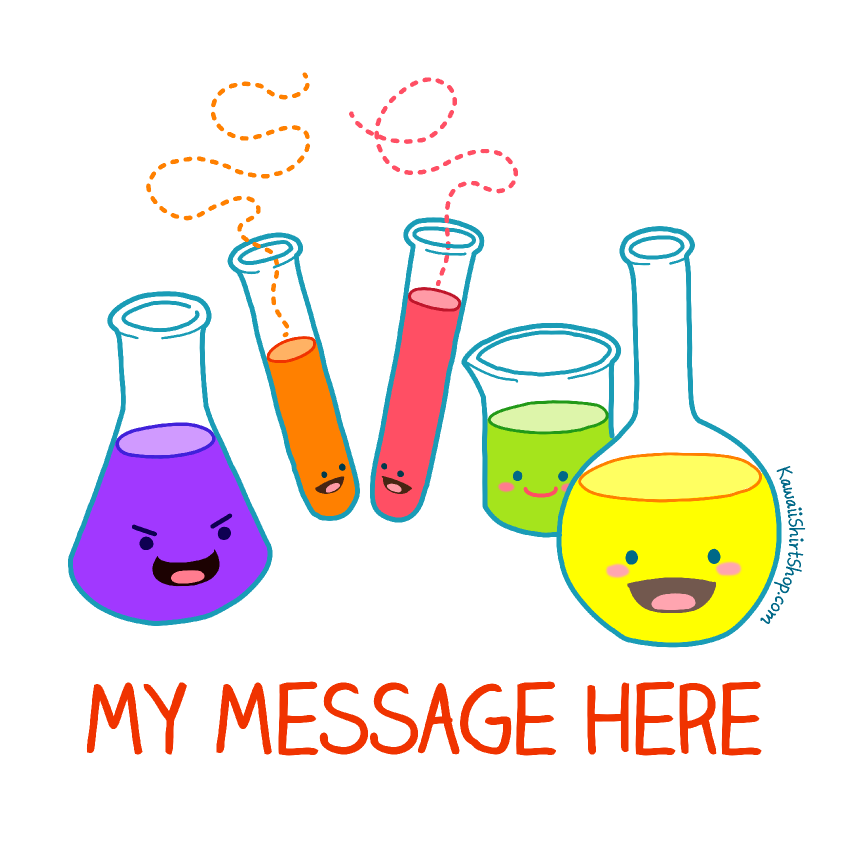 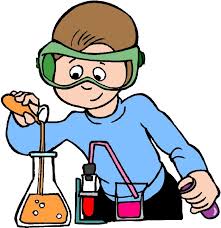 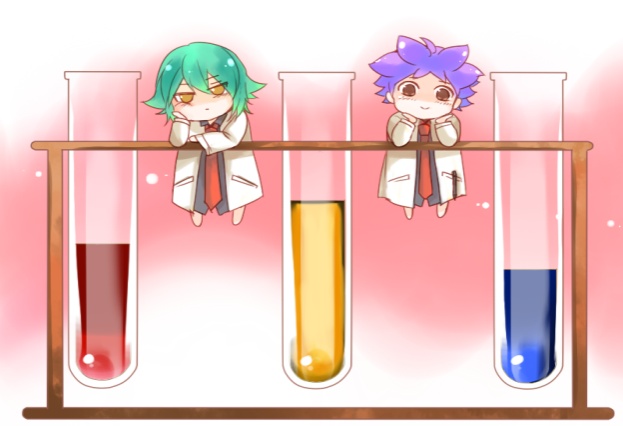 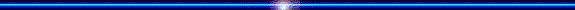 ui      ưi
bùi    mũi    sủi     cửi    gửi    ngửi
dãy núi         bụi cỏ        gửi thư
Lan gửi thư cho Hà kể về quê Lan. Ở đó, có nhà sàn nằm ven đồi. Mùa này, chim ca rộn rã, sim nở rộ tím cả núi đồi. Lan mời Hà lên thăm quê Lan.
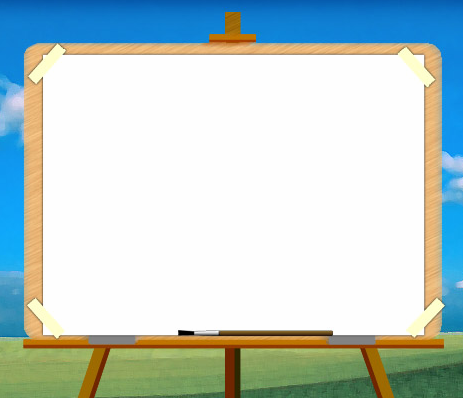 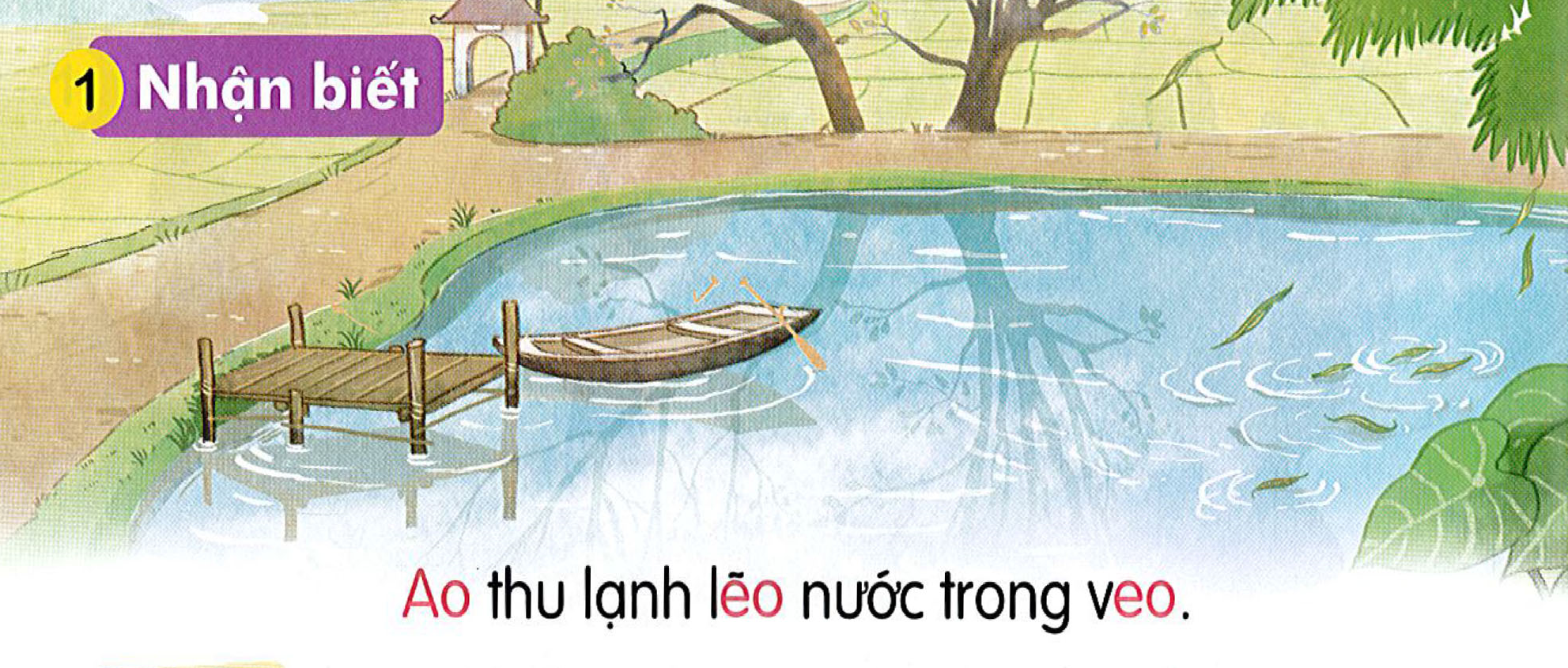 ao        eo
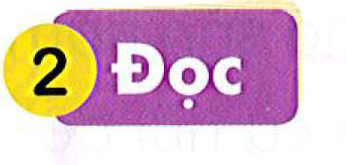 chào   dao    sáo
dẻo     đẽo      kẹo
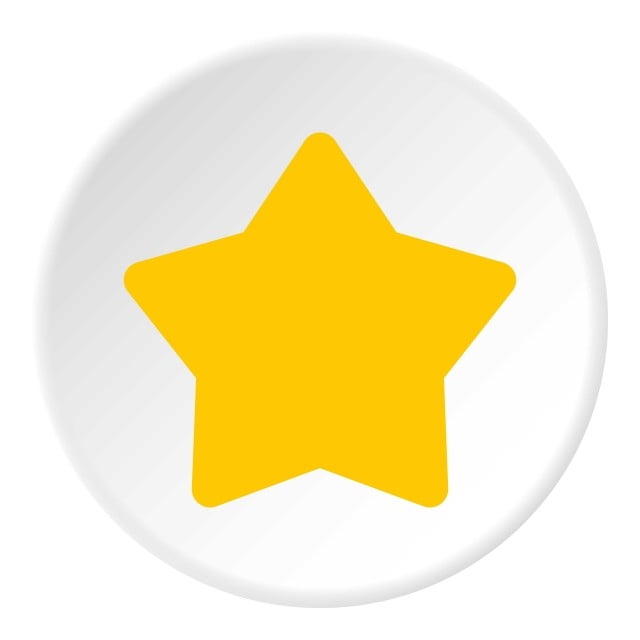 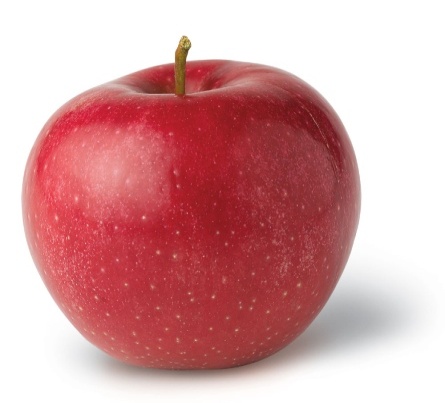 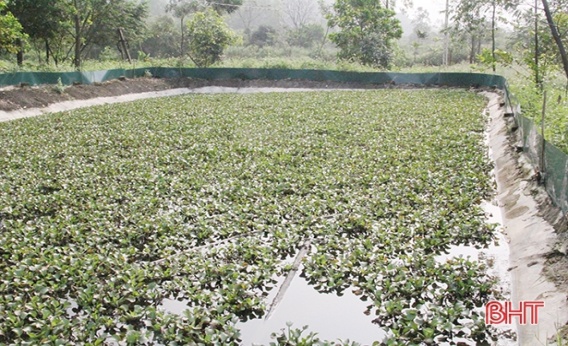 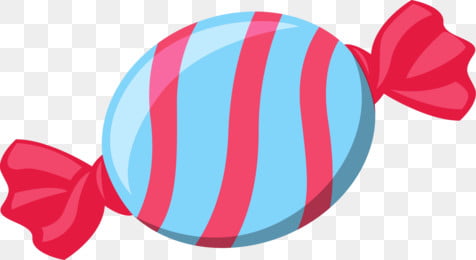 ngôi sao
quả táo
ao bèo
cái kẹo
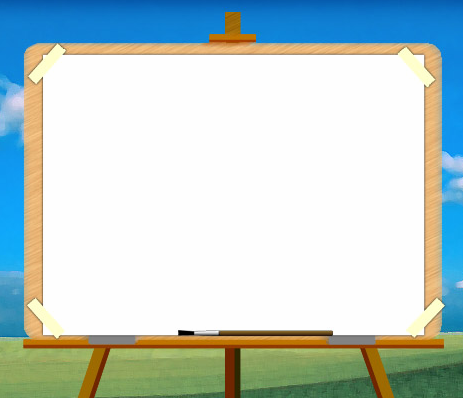 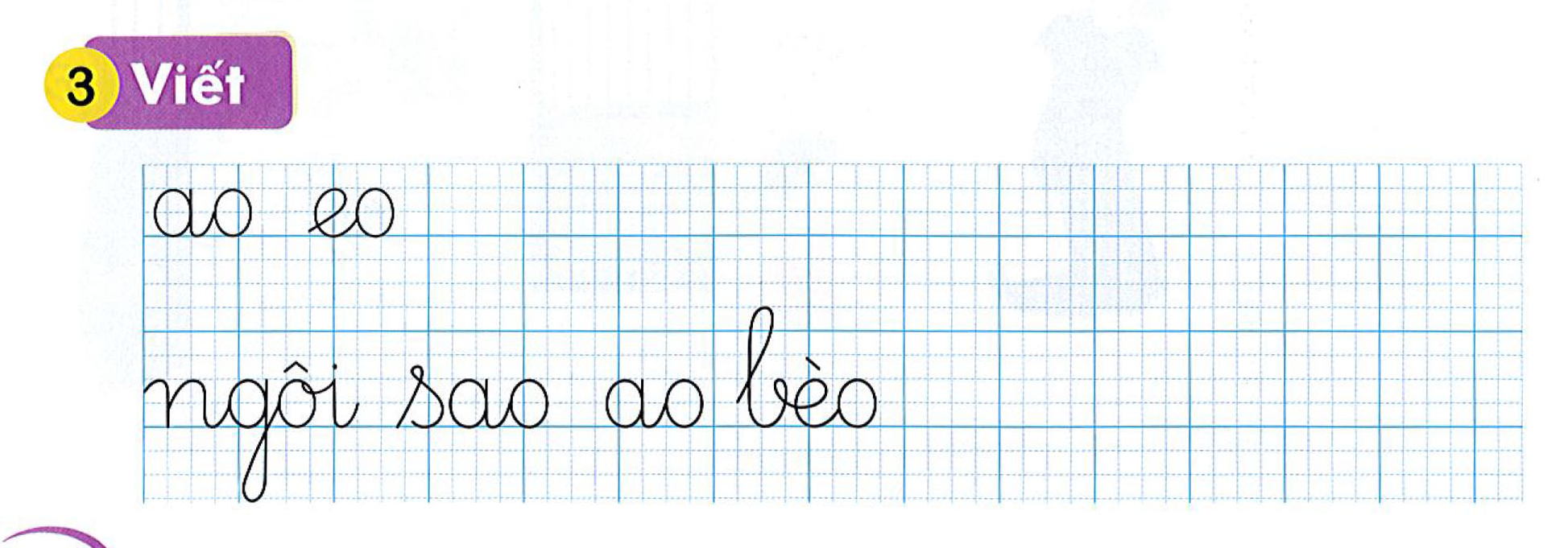 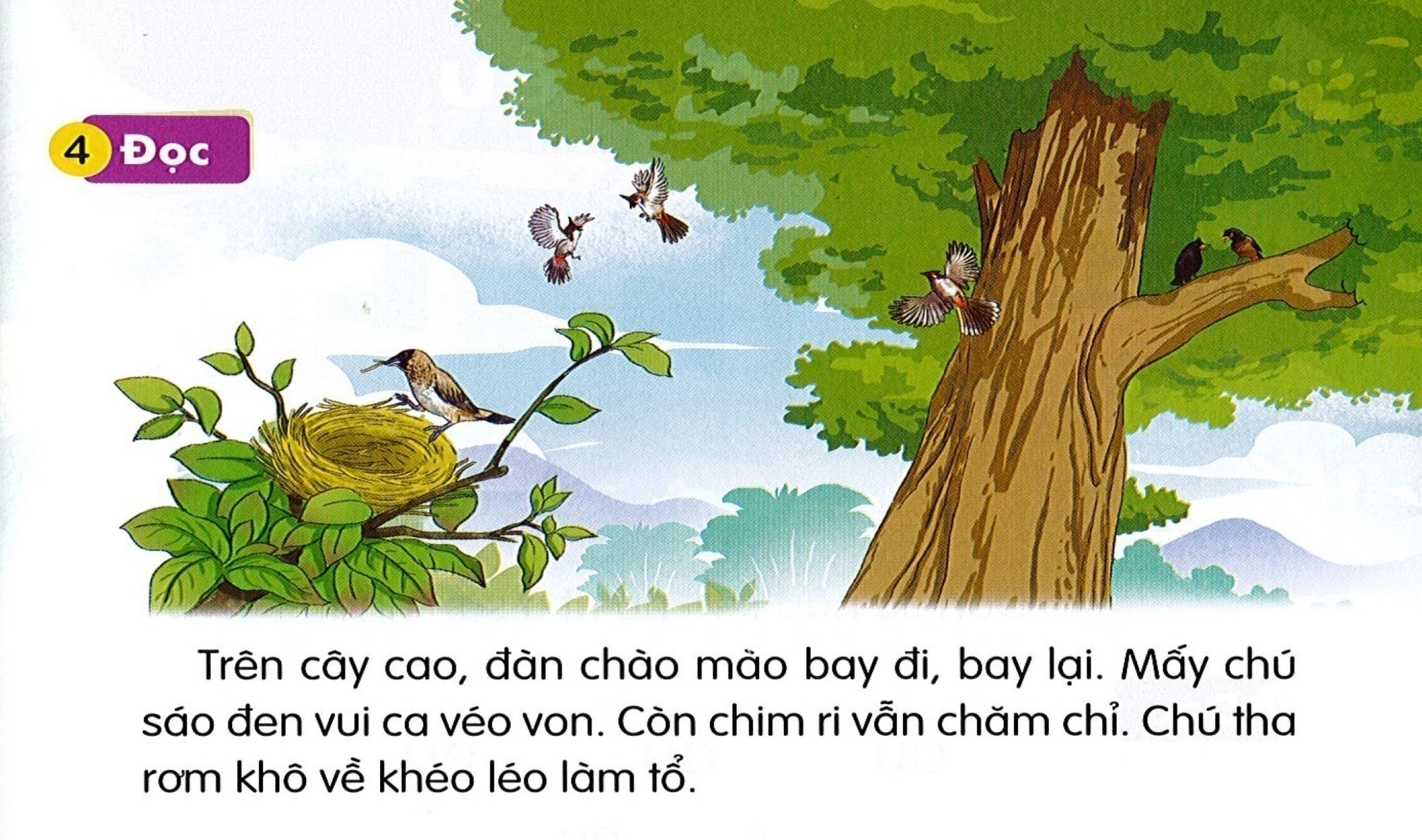 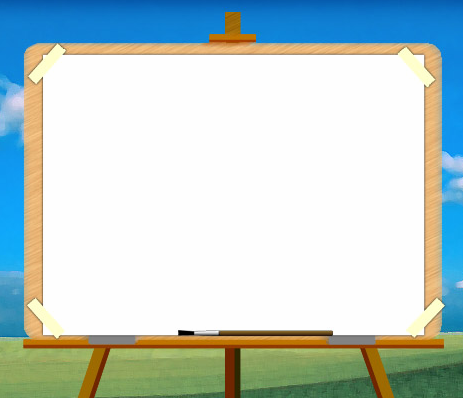 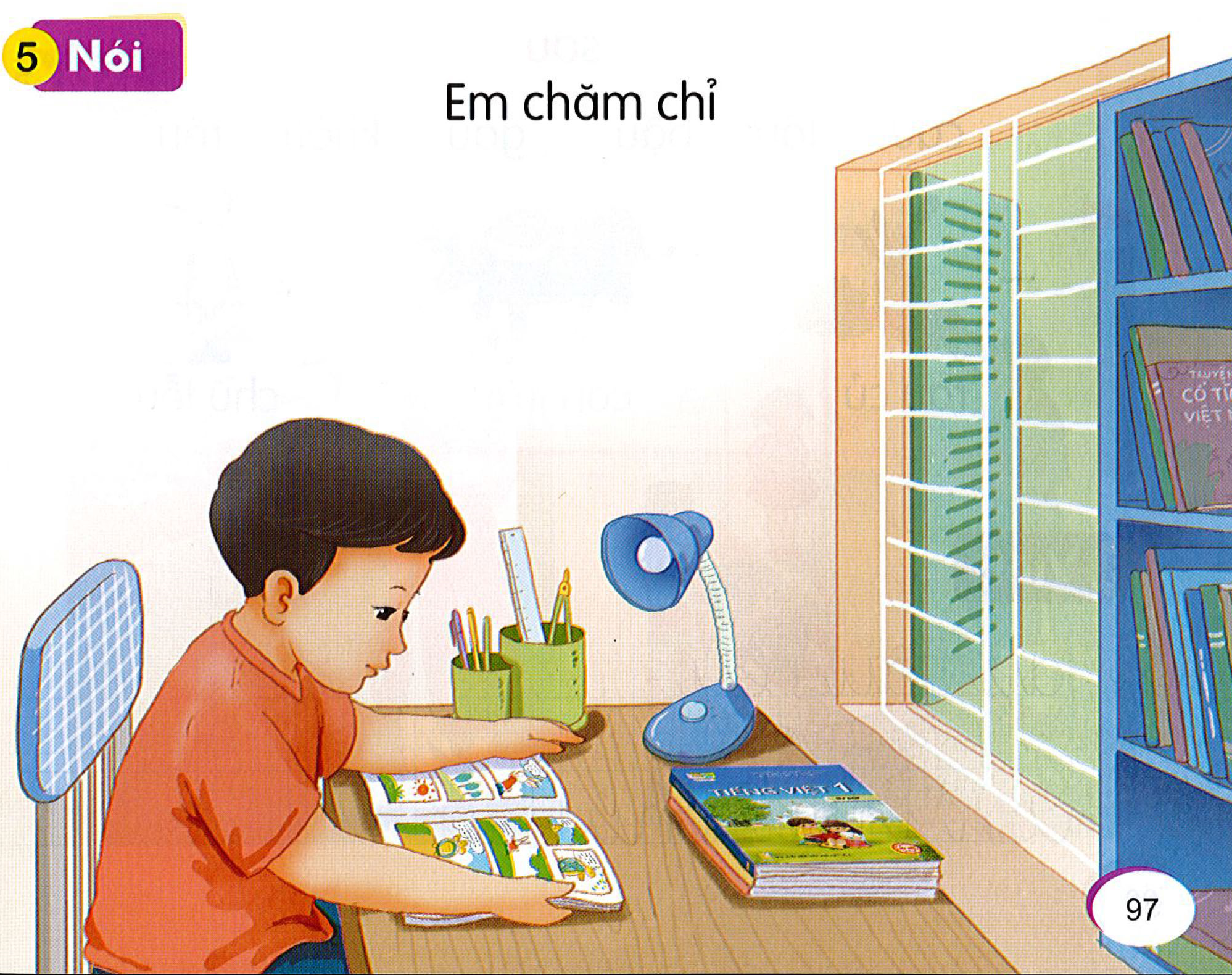 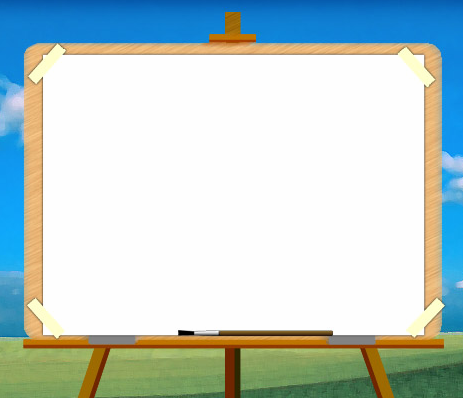 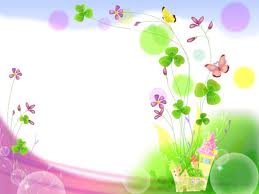 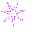 CẢM ƠN THẦY CÔ
 VÀ CÁC EM HỌC SINH
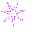 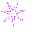 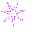 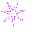 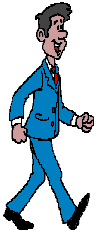 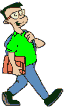 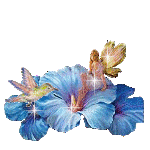 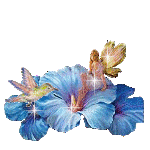 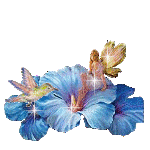 The end